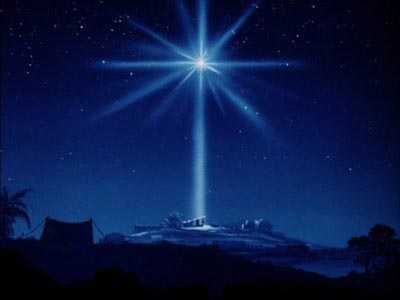 Homecrest Presbyterian Church ___________________________A Service of Lessons and Carols to Celebrate the Birth of Christ
December 24th, 2017
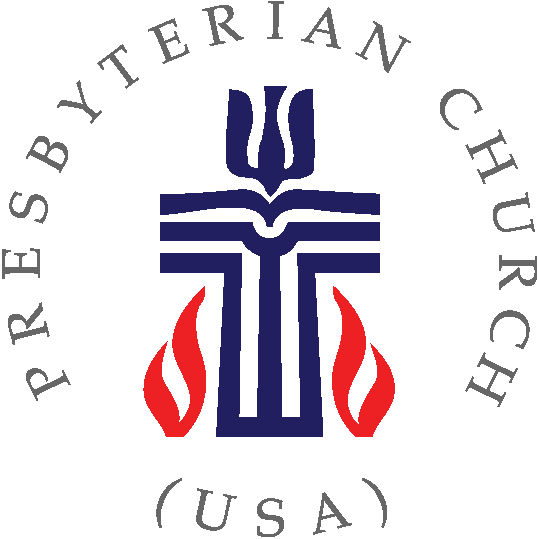 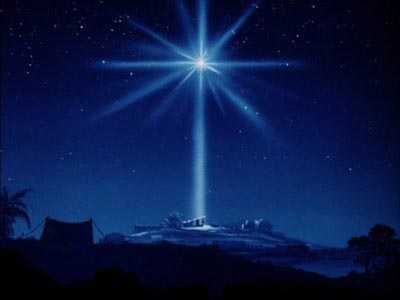 Lighting of the Christ Candle/
Opening Prayer ___________________________The Dwan Family
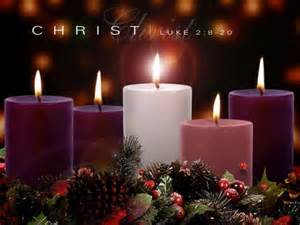 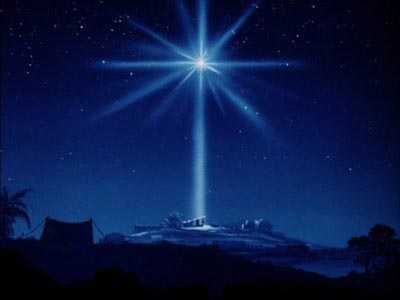 Hymn #133 O Come, All Ye Faithful
___________________________O come, all ye faithful,joyful and triumphant;O come ye; O come ye to Bethlehem!Come, and behold him,born the King of angels!O come, let us adore him (3X);Christ, the Lord!
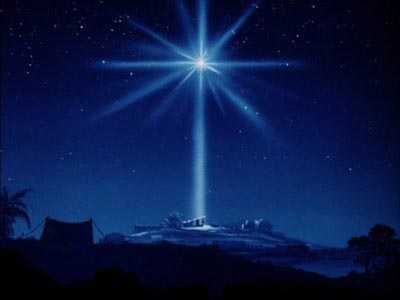 Hymn #133 O Come, All Ye Faithful
___________________________True God from true God,Light from light eternal,born of a virgin, a mortal he comes;Very God, begotten, not created!O come, let us adore him (3X);Christ, the Lord!
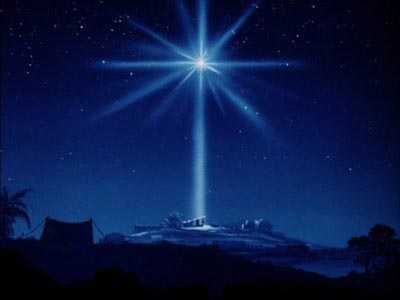 Hymn #133 O Come, All Ye Faithful
___________________________Sing, choirs of angels;sing in exultation;sing, all ye citizens of heaven above!Glory to God, all glory in the highest!O come, let us adore him (3X);Christ, the Lord!
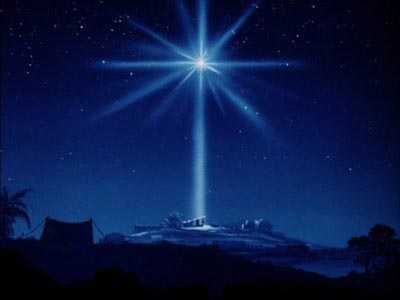 Hymn #133 O Come, All Ye Faithful
___________________________Yea, Lord, we greet thee,born this happy morning;Jesus, to thee be all glory given;Word of the Father,now in flesh appearing!O come, let us adore him (3X);Christ, the Lord!
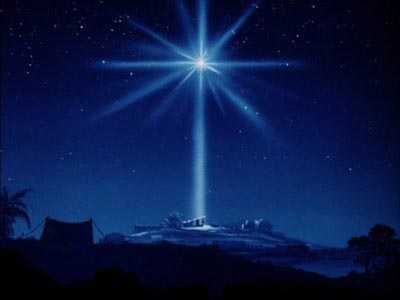 Lesson 1 	Genesis 22:15-18
___________________________
	The angel of the LORD called to Abraham a second time from heaven,  16 and said, "By myself I have sworn, says the LORD: Because you have done this, and have not withheld your son, your only son,  17 I will indeed bless you, and I will make your offspring as numerous as the stars of heaven and as the sand that is on the seashore. And your offspring shall possess the gate of their enemies,  18 and by your offspring shall all the nations of the earth gain blessing for themselves, because you have obeyed my voice."
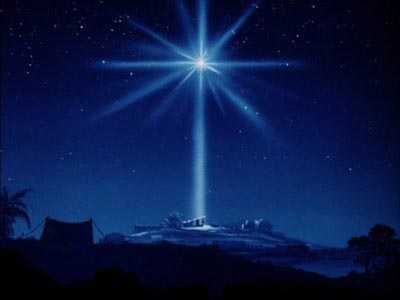 Anthem #347 
“Once in Royal David’s City”
					  	     Choir
___________________________
Lesson 2 	Isaiah 9:2, 6-7, 11:1-3, 6-7
_______________________________
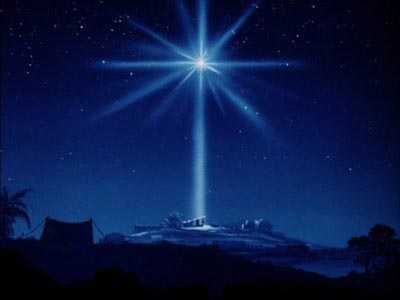 The people who walked in darkness have seen a great light; those who lived in a land of deep darkness-- on them light has shined.  6 For a child has been born for us, a son given to us; authority rests upon his shoulders; and he is named Wonderful Counselor, Mighty God, Everlasting Father, Prince of Peace.
Lesson 2 	Isaiah 9:2, 6-7, 11:1-3, 6-7
_______________________________
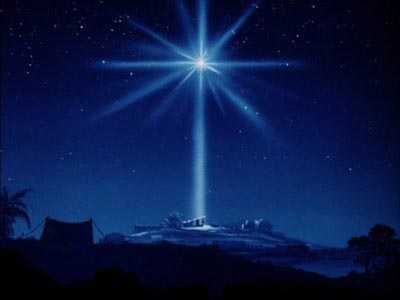 7 His authority shall grow continually, and there shall be endless peace for the throne of David and his kingdom. He will establish and uphold it with justice and with righteousness from this time onward and forevermore. The zeal of the LORD of hosts will do this.
Lesson 2 	Isaiah 9:2, 6-7, 11:1-3, 6-7
_______________________________
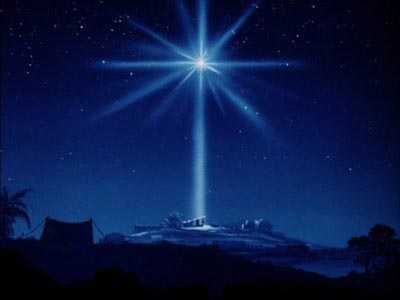 A shoot shall come out from the stump of Jesse, and a branch shall grow out of his roots.  2 The spirit of the LORD shall rest on him, the spirit of wisdom and understanding, the spirit of counsel and might, the spirit of knowledge and the fear of the LORD.  3 His delight shall be in the fear of the LORD.
Lesson 2 	Isaiah 9:2, 6-7, 11:1-3, 6-7
_______________________________
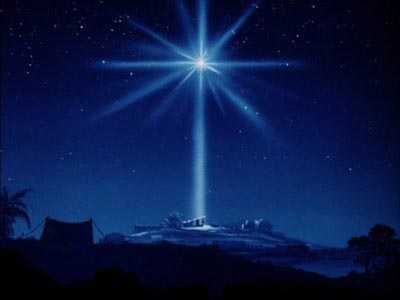 6 The wolf shall live with the lamb, the leopard shall lie down with the kid, the calf and the lion and the fatling together, and a little child shall lead them.  7 The cow and the bear shall graze, their young shall lie down together; and the lion shall eat straw like the ox.
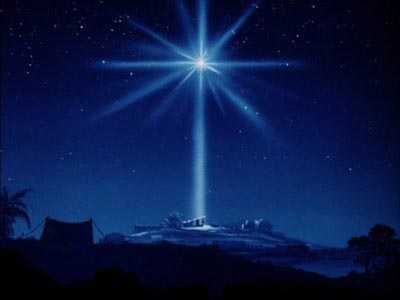 Solo #347 
“Let All Mortal Flesh Keep Silence”
					  Charles Henze
___________________________
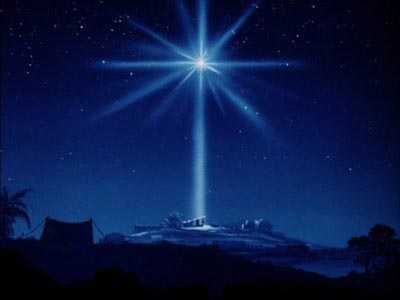 Lesson 3 	Luke 1:26-38, 2:1-7
_______________________________
In the sixth month the angel Gabriel was sent by God to a town in Galilee called Nazareth,  27 to a virgin engaged to a man whose name was Joseph, of the house of David. The virgin's name was Mary.  28 And he came to her and said, "Greetings, favored one! The Lord is with you."
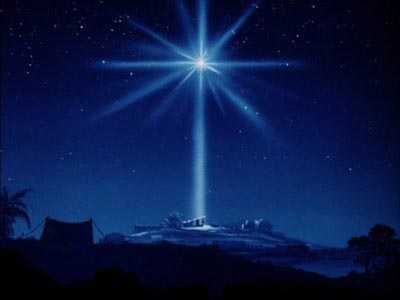 Lesson 3 	Luke 1:26-38, 2:1-7
_______________________________
29 But she was much perplexed by his words and pondered what sort of greeting this might be.  30 The angel said to her, "Do not be afraid, Mary, for you have found favor with God.  31 And now, you will conceive in your womb and bear a son, and you will name him Jesus.  32 He will be great, and will be called the Son of the Most High, and the Lord God will give to him the throne of his ancestor David.  33 He will reign over the house of Jacob forever, and of his kingdom there will be no end."
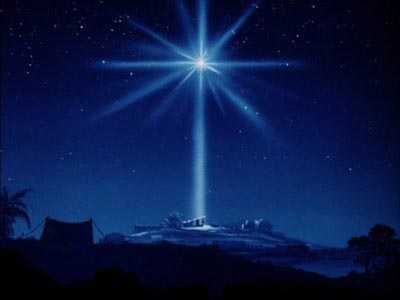 Lesson 3 	Luke 1:26-38, 2:1-7
_______________________________
34 Mary said to the angel, "How can this be, since I am a virgin?"  35 The angel said to her, "The Holy Spirit will come upon you, and the power of the Most High will overshadow you; therefore the child to be born will be holy; he will be called Son of God.  36 And now, your relative Elizabeth in her old age has also conceived a son; and this is the sixth month for her who was said to be barren.  37 For nothing will be impossible with God."
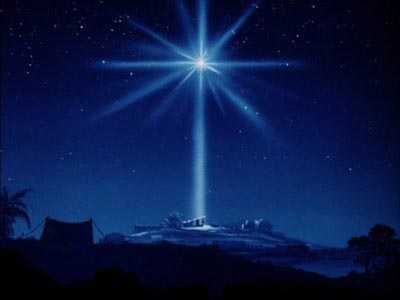 Lesson 3 	Luke 1:26-38, 2:1-7
_______________________________
38 Then Mary said, "Here am I, the servant of the Lord; let it be with me according to your word." Then the angel departed from her.

Luke 2:1-7  
In those days a decree went out from Emperor Augustus that all the world should be registered.  2 This was the first registration and was taken while Quirinius was governor of Syria.  3 All went to their own towns to be registered.
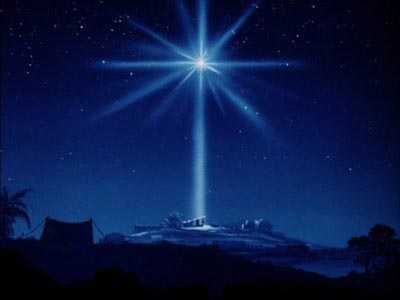 Lesson 3 	Luke 1:26-38, 2:1-7
_______________________________
4 Joseph also went from the town of Nazareth in Galilee to Judea, to the city of David called Bethlehem, because he was descended from the house and family of David.  5 He went to be registered with Mary, to whom he was engaged and who was expecting a child.  6 While they were there, the time came for her to deliver her child.  7 And she gave birth to her firstborn son and wrapped him in bands of cloth, and laid him in a manger, because there was no place for them in the inn.
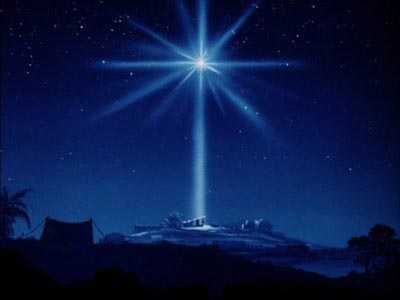 Hymn #121 O Little Town of Bethlehem
__________________________
O Little town of Bethlehem,how still we see thee lie!Above thy deep and dreamless sleepthe silent stars go by.Yet in thy dark streets shineththe everlasting light;the hopes and fears of all the yearsare met in thee tonight.
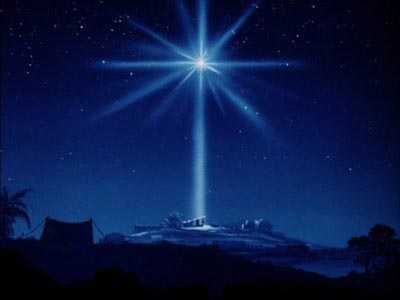 Hymn #121 O Little Town of Bethlehem
__________________________
For Christ is born of Maryand, gathered all above,while mortals sleep, the angels keeptheir watch of wondering love.O morning stars, togetherproclaim the holy birth,and praises sing to God the king,and peace to all on earth.
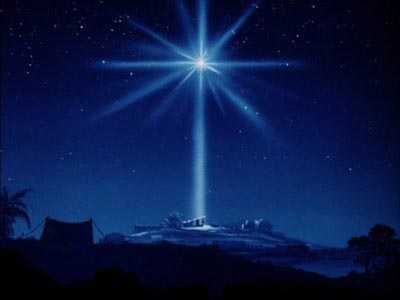 Hymn #121 O Little Town of Bethlehem
__________________________
How silently, how silently,the wondrous gift is given!So God imparts to human heartsthe blessings of his heaven.No ear may hear his coming,but in this world of sin,where meek souls will receive him, stillthe dear Christ enters in.
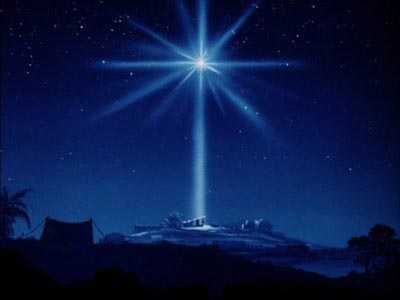 Hymn #121 O Little Town of Bethlehem
__________________________
O holy child of Bethlehem,descend to us, we pray;cast out our sin and enter in;be born in us today.We hear the Christmas angelsthe great glad tidings tell;O come to us; abide with us,our Lord Emmanuel!
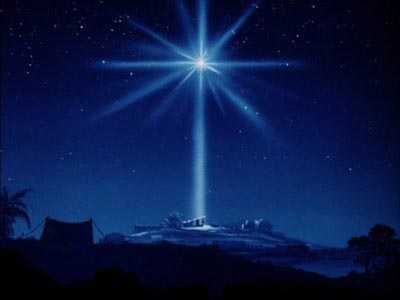 Lesson 4 	Luke 2:8-19
_______________________________
In that region there were shepherds living in the fields, keeping watch over their flock by night.  9 Then an angel of the Lord stood before them, and the glory of the Lord shone around them, and they were terrified.  10 But the angel said to them, "Do not be afraid; for see-- I am bringing you good news of great joy for all the people:  11 to you is born this day in the city of David a Savior, who is the Messiah, the Lord.  12 This will be a sign for you: you will find a child wrapped in bands of cloth and lying in a manger."
Lesson 4 	Luke 2:8-19
_______________________________
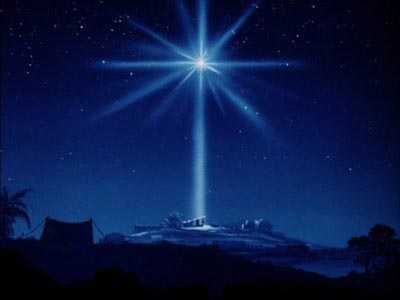 13 And suddenly there was with the angel a multitude of the heavenly host, praising God and saying,  14 "Glory to God in the highest heaven, and on earth peace among those whom he favors!"  15 When the angels had left them and gone into heaven, the shepherds said to one another, "Let us go now to Bethlehem and see this thing that has taken place, which the Lord has made known to us
Lesson 4 	Luke 2:8-19
_______________________________
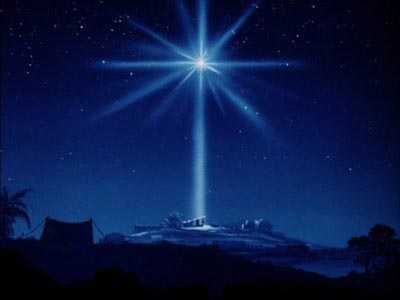 16 So they went with haste and found Mary and Joseph, and the child lying in the manger.  17 When they saw this, they made known what had been told them about this child;  18 and all who heard it were amazed at what the shepherds told them.  19 But Mary treasured all these words and pondered them in her heart.
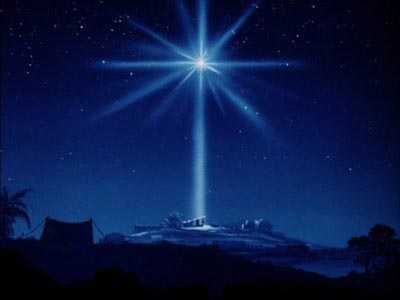 Hymn #147 The First Nowell (ALL)
___________________________The first Nowell the angel did saywas to certain poor shepherds 
in fields as they lay,in fields where they 
lay keeping their sheep,on a cold winter’s night that was so deep.Nowell, Nowell, Nowell, Nowell,born is the King of Israel.
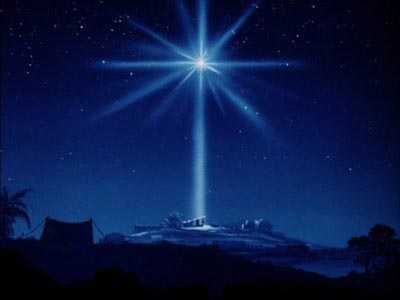 Hymn #147 The First Nowell (ALL)
___________________________They looked up and saw a starshining in the east beyond them far;and to the earth it gave great light,and so it continued both day and night.Nowell, Nowell, Nowell, Nowell,born is the King of Israel.
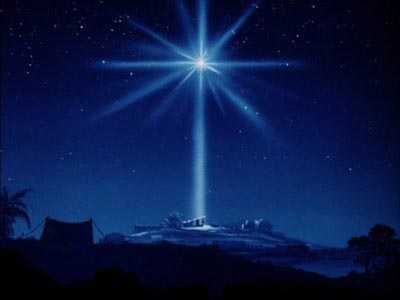 Hymn #147 The First Nowell (Choir ONLY)
___________________________And by the light of that same starthree wise men came from country far;to seek for a king was their intent,and to follow the star wherever it went.Nowell, Nowell, Nowell, Nowell,born is the King of Israel.
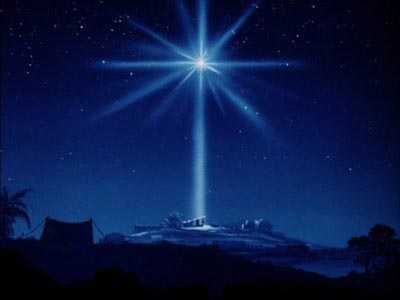 Hymn #147 The First Nowell (Choir ONLY)
___________________________This star drew nigh to the northwest;o’er Bethlehem it took its rest,and there it did both stop and stay,right over the place where Jesus lay.Nowell, Nowell, Nowell, Nowell,born is the King of Israel.
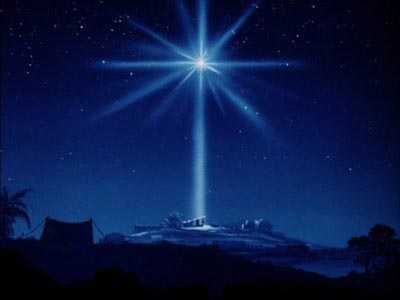 Hymn #147 The First Nowell (ALL)
___________________________Then entered in those wise men three,full reverently upon their knee,and offered there in his presencetheir gold, and myrrh, and frankincense.Nowell, Nowell, Nowell, Nowell,born is the King of Israel.
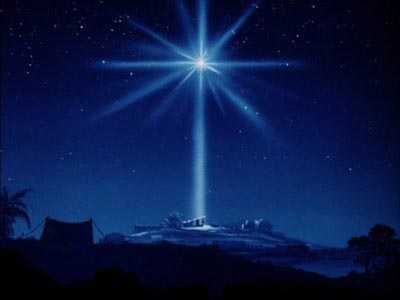 Hymn #147 The First Nowell (ALL)
___________________________Then let us all with one accordsing praises to our heavenly Lord,that hath made heaven and earth of nought,and with his blood our life hath bought.Nowell, Nowell, Nowell, Nowell,born is the King of Israel.
Lesson 5 	Matthew 2:1-12
_______________________________
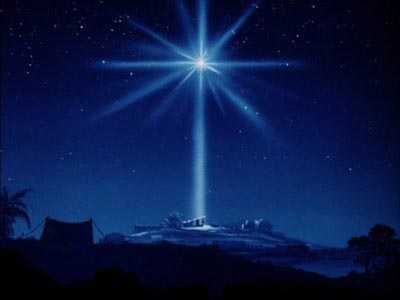 In the time of King Herod, after Jesus was born in Bethlehem of Judea, wise men from the East came to Jerusalem,  2 asking, "Where is the child who has been born king of the Jews? For we observed his star at its rising, and have come to pay him homage."
Lesson 5 	Matthew 2:1-12
_______________________________
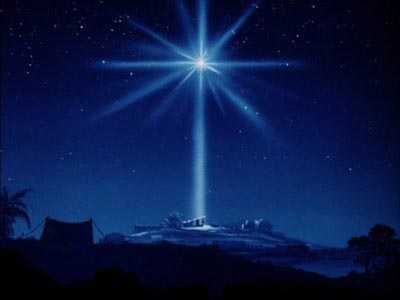 3 When King Herod heard this, he was frightened, and all Jerusalem with him;  4 and calling together all the chief priests and scribes of the people, he inquired of them where the Messiah was to be born.  5 They told him, "In Bethlehem of Judea; for so it has been written by the prophet:  6 'And you, Bethlehem, in the land of Judah, are by no means least among the rulers of Judah; for from you shall come a ruler who is to shepherd my people Israel.'"
Lesson 5 	Matthew 2:1-12
_______________________________
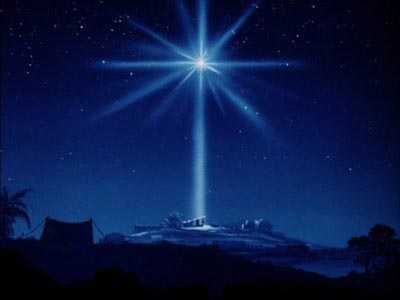 7 Then Herod secretly called for the wise men and learned from them the exact time when the star had appeared.  8 Then he sent them to Bethlehem, saying, "Go and search diligently for the child; and when you have found him, bring me word so that I may also go and pay him homage."
Lesson 5 	Matthew 2:1-12
_______________________________
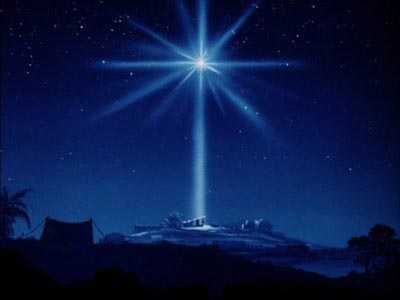 9 When they had heard the king, 
they set out; and there, ahead of them, went the star that they had seen at its rising, until it stopped over the place where the child was.  10 When they saw that the star had stopped, they were overwhelmed with joy.
Lesson 5 	Matthew 2:1-12
_______________________________
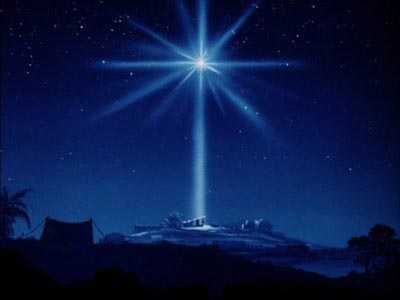 11 On entering the house, they saw the child with Mary his mother; and they knelt down and paid him homage. Then, opening their treasure chests, they offered him gifts of gold, frankincense, and myrrh.  12 And having been warned in a dream not to return to Herod, they left for their own country by another road.
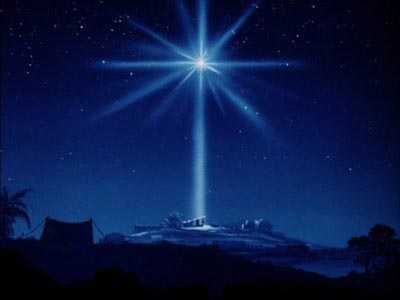 Re-Imagining Christmas
___________________________
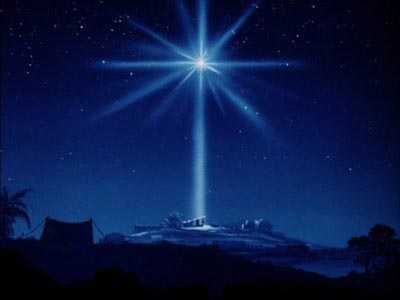 Offering of Our Gifts

“O Holy Night”  		Charles Henze
___________________________
Lesson 6 	John 1:1-14
_______________________________
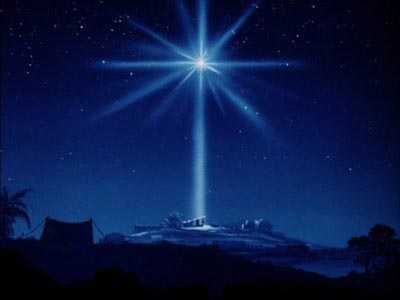 In the beginning was the Word, and the Word was with God, and the Word was God.  2 He was in the beginning with God.  3 All things came into being through him, and without him not one thing came into being. What has come into being  4 in him was life, and the life was the light of all people.  5 The light shines in the darkness, and the darkness did not overcome it.
Lesson 6 	John 1:1-14
_______________________________
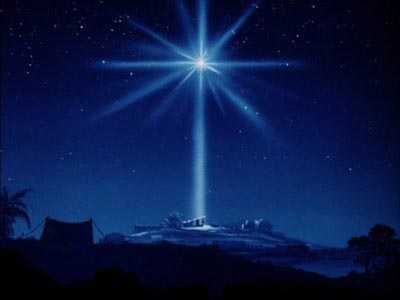 6 There was a man sent from God, whose name was John.  7 He came as a witness to testify to the light, so that all might believe through him.  8 He himself was not the light, but he came to testify to the light.  9 The true light, which enlightens everyone, was coming into the world.
Lesson 6 	John 1:1-14
_______________________________
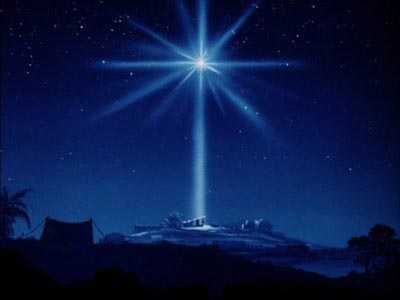 10 He was in the world, and the world came into being through him; yet the world did not know him.  11 He came to what was his own, and his own people did not accept him.  12 But to all who received him, who believed in his name, he gave power to become children of God,  13 who were born, not of blood or of the will of the flesh or of the will of man, but of God.
Lesson 6 	John 1:1-14
_______________________________
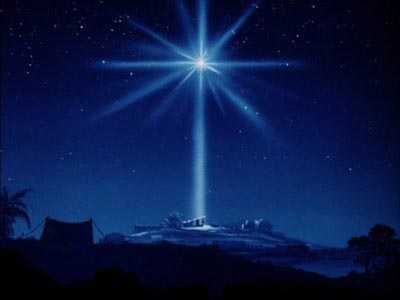 14 And the Word became flesh and lived among us, and we have seen his glory, the glory as of a father's only son, full of grace and truth.
Illuminating and 
Sharing of the Light of Christ
 ___________________________
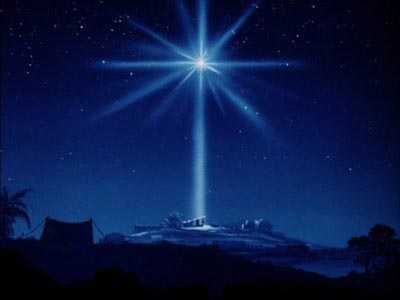 Jesus said, “I am the Light of the world.  Whoever follows me will never walk in darkness but will have the light of life.”
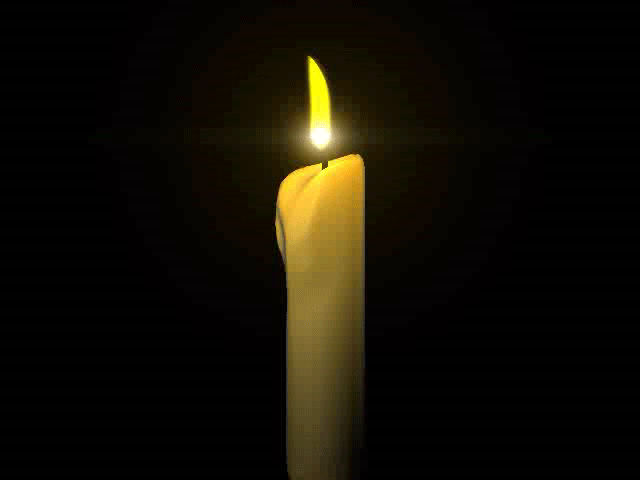 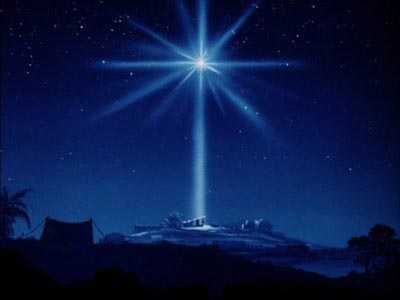 Hymn #122 Silent Night
___________________________Silent night, Holy night! 
All is calm, all is bright.  
Round yon virgin mother and child!
Holy Infant, so tender and mild, 
Sleep in heavenly peace, 
sleep in heavenly peace.
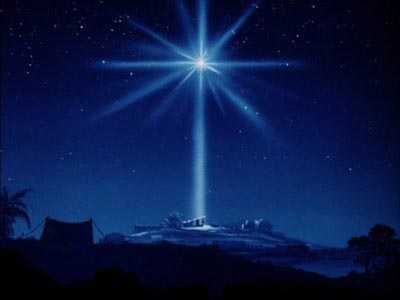 Hymn #122 Silent Night
___________________________Silent night, Holy night! 
Shepherds quake at the sight,
Glories stream from heaven afar, 
Heavenly hosts sing: Alleluia;
Christ the Savior is born, 
Christ the Savior is born.
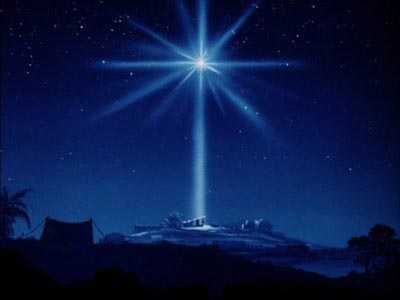 Hymn #122 Silent Night
___________________________Silent night, Holy night!  
Son of God, love’s pure light.
Radiant beams from Thy holy face. 
With the dawn of redeeming grace,
Jesus, Lord at Thy birth, 
Jesus, Lord at Thy birth.
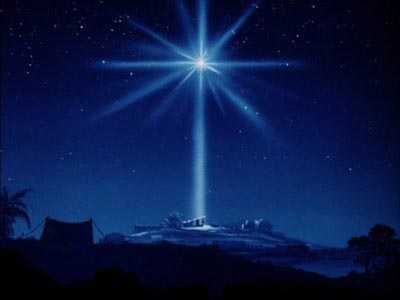 Hymn #122 Silent Night
___________________________(Voices ONLY)
Silent night, Holy night! 
Wondrous star, lend thy light;
With the angels let us sing, 
Alleluia to our King;
Christ the Savior is born, 
Christ the Savior is born.
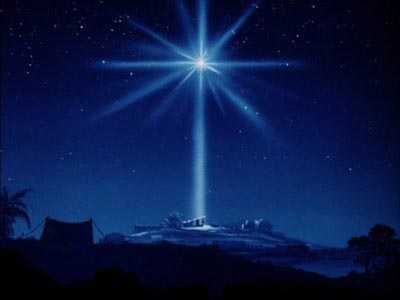 Lesson 7: Charge & Benediction 
(Based on Isaiah 60:1-4) ____________________________
Arise, shine; for your light has come, and the glory of the LORD has risen upon you. For the darkness has covered the earth, and the thick darkness the peoples; but the LORD has risen upon you, and his glory will appear over you.
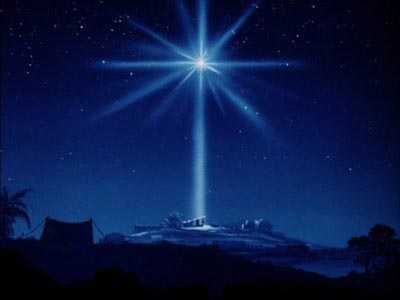 Lesson 7: Charge & Benediction 
(Based on Isaiah 60:1-4) ____________________________
Lift up your eyes and look around; they have all gathered together. Lift up your hearts to embrace and to share God’s love to the ends of the earth.
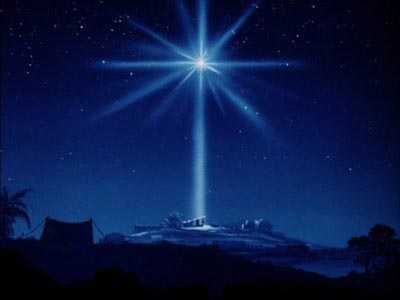 Hymn #134 Joy To The World
___________________________Joy to the world, the Lord is come!Let earth receive her king;let every heart prepare him room,and heaven and nature sing,and heaven and nature sing,and heaven, and heaven and nature sing.
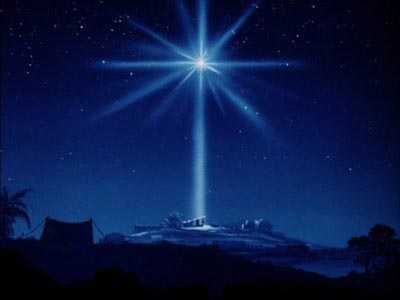 Hymn #134 Joy To The World
___________________________Joy to the earth, the Savior reigns!Let all their songs employ,while fields and floods, 
rocks, hills, and plainsrepeat the sounding joy,repeat the sounding joy,repeat, repeat the sounding joy.
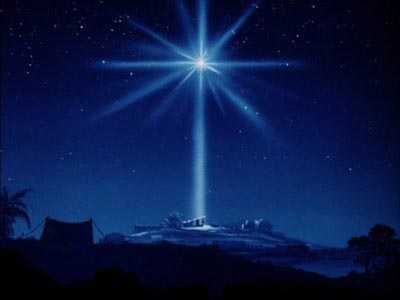 Hymn #134 Joy To The World
___________________________No more let sins and sorrows grow,nor thorns infest the ground;he comes to make his blessings flowfar as the curse is found,far as the curse is found,far as, far as the curse is found.
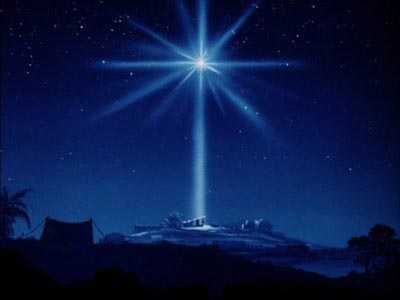 Hymn #134 Joy To The World
___________________________He rules the world with truth and grace,and makes the nations provethe glories of his righteousnessand wonders of his love,and wonders of his love,and wonders, wonders of his love.
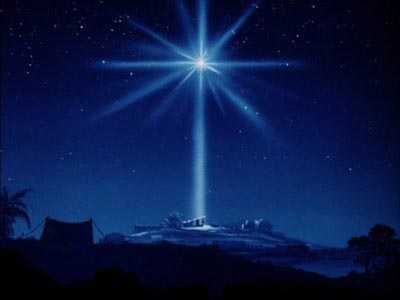 Homecrest Presbyterian Church ___________________________A Service of Lessons and Carols to Celebrate the Birth of Christ
Please join us in the Corey Room for Refreshment and Caroling
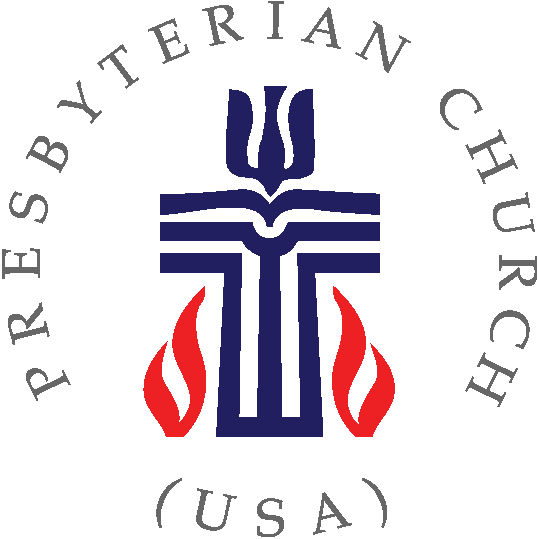